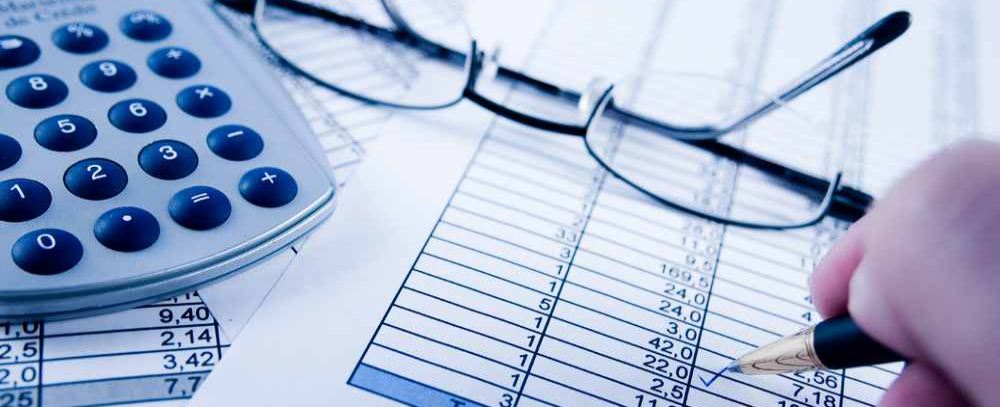 Проект бюджета муниципального образования «Каргопольское» на 2020 год.
Основные характеристики бюджета МО «Каргопольское» на 2020 год,  (тыс.руб)тыс.руб
Дефицит 
тыс.руб
Остатки на счетах
1500,0
тыс.руб
ооос
Нормативы распределения доходных источников в  бюджет МО «Каргопольское» на 2020 год,  (тыс.руб)тыс.руб
Структура доходной части бюджета в 2020г (в части собственных доходов)
Собственные доходы бюджета, тыс.руб
Финансовая помощь из областного и местного бюджетов
(тыс.руб)
Сравнение расходов бюджета 2019-2020 гг,   тыс. руб
Общегосударственные вопросы
 1490,0
2790,0
+1300,0
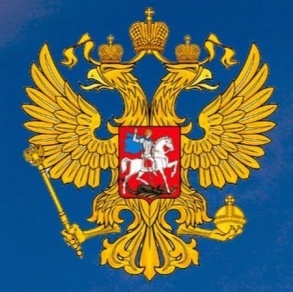 Жилищно-
                         коммунальное   11526,9
                         хозяйство           18065,0
+6538,1
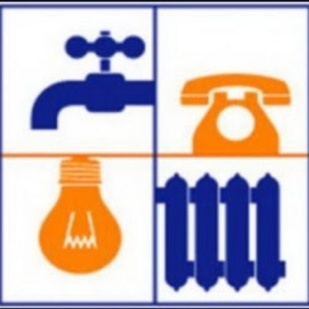 Национальная экономика
4226,7
14827,0
+10600,3
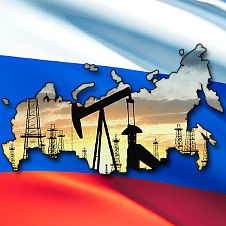 Национальная оборона
741,8
775,8
+34,0
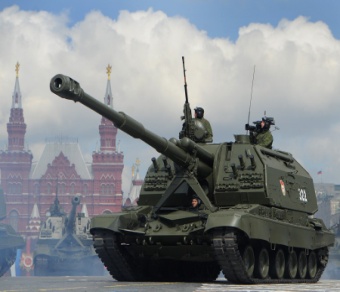 Культура
61279,53
58192,00
-3087,5
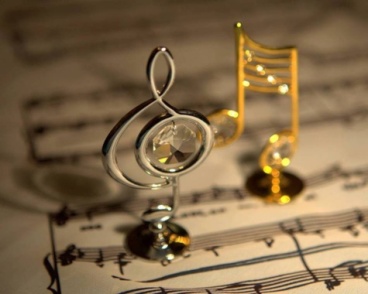 Социальная политика,
        спорт,образование
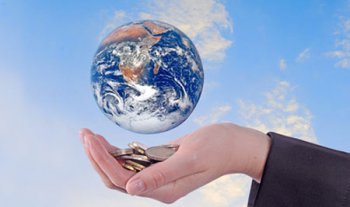 Структура расходов бюджета на 2020 год     (за счет всех источников)
Раздел 01  Подраздел 0113
     «Другие общегосударственные                            расходы»
Раздел 02
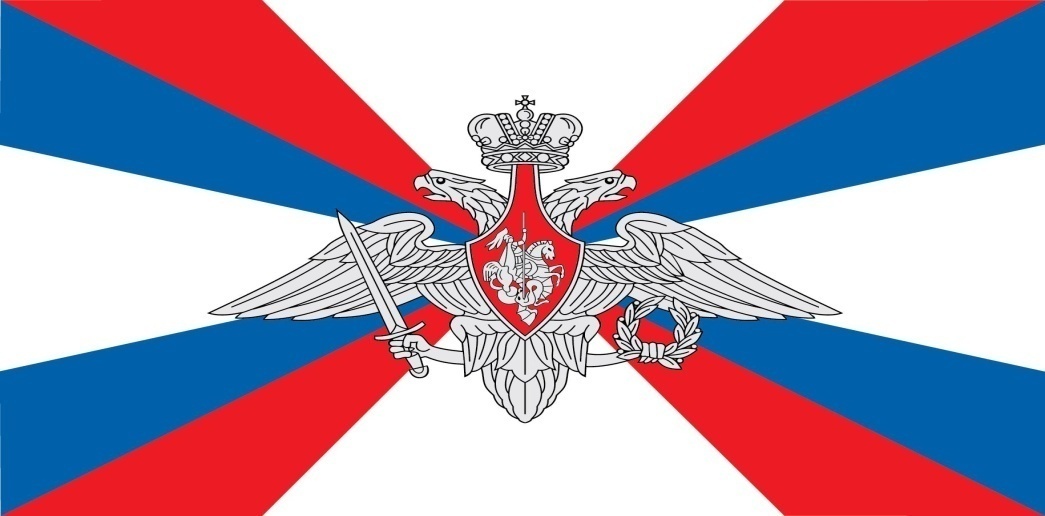 «Национальная оборона»
(тыс.руб)
Раздел 04 «Национальная экономика»
Подраздел 0409 «Дорожное хозяйство»

2828,0  т.р.
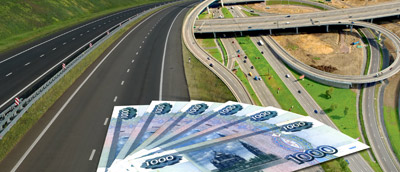 Подраздел 0412 «Другие вопросы в области национальной экономики»»
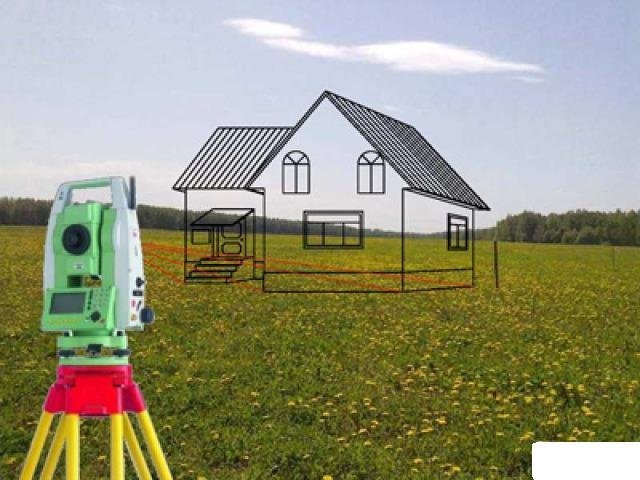 Раздел  05   «Жилищно - коммунальное  хозяйство»
(тыс.руб)
Подраздел 0501«Жилищное хозяйство»
5982,5  т.р
Подраздел  0502 «Коммунальное хозяйство»
Подраздел 0503«Благоустройство»        8862,5 т.р
тыс.руб
Подраздел 0801       «Культура»          58 192,0 т.р
(тыс.руб)